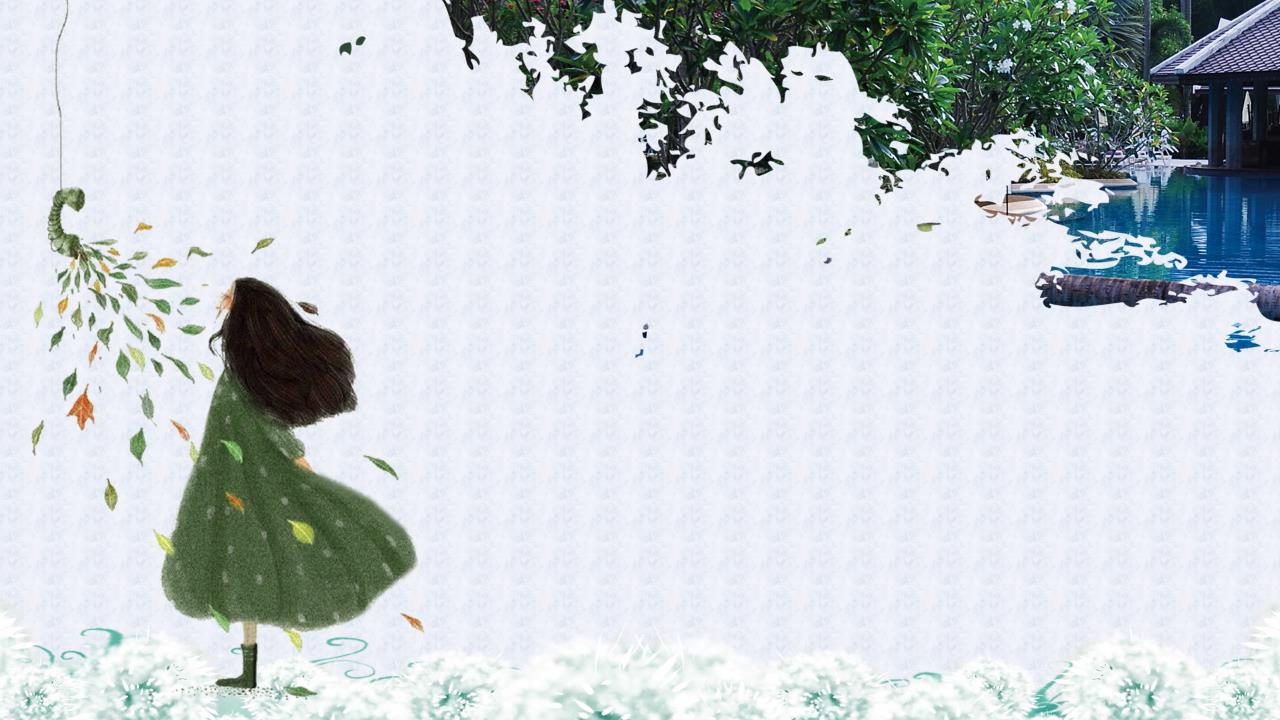 彩色的翅膀
人教版小学语文六年级课件PPT模板
指导老师：xiazaii
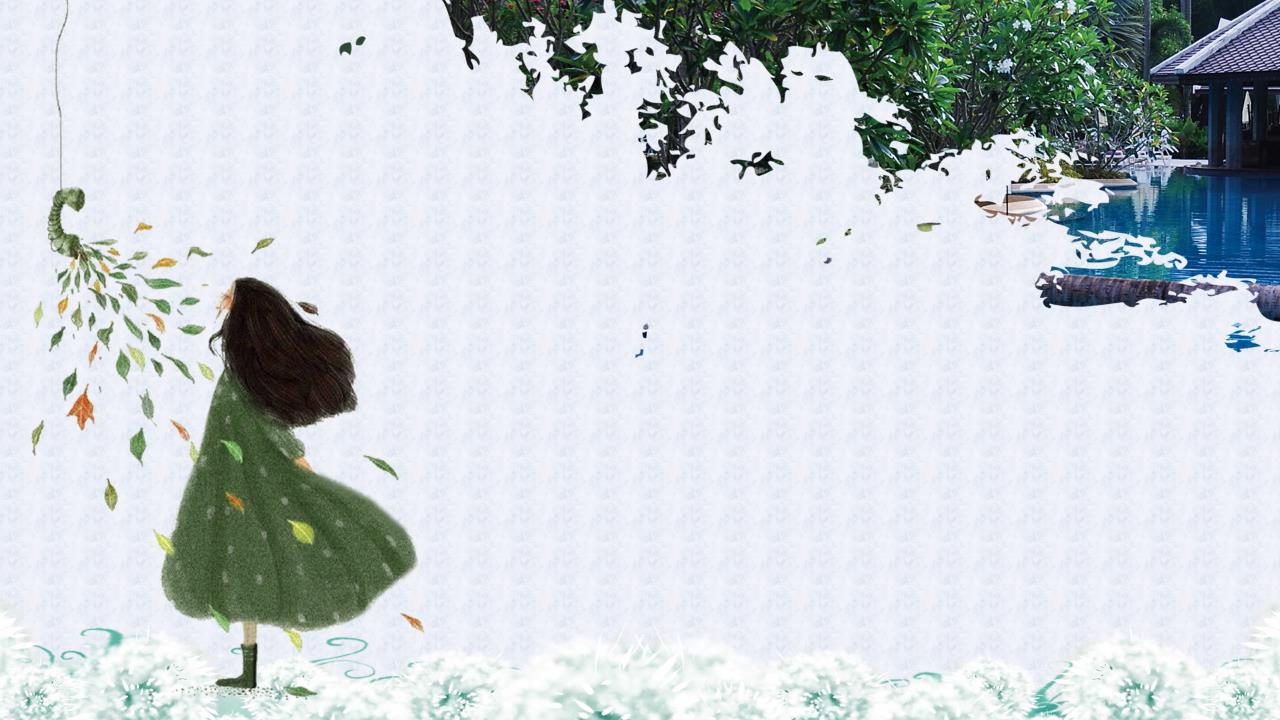 1
课前导读
主目录
2
词语积累
3
课文赏析
4
课后作业
第一部分
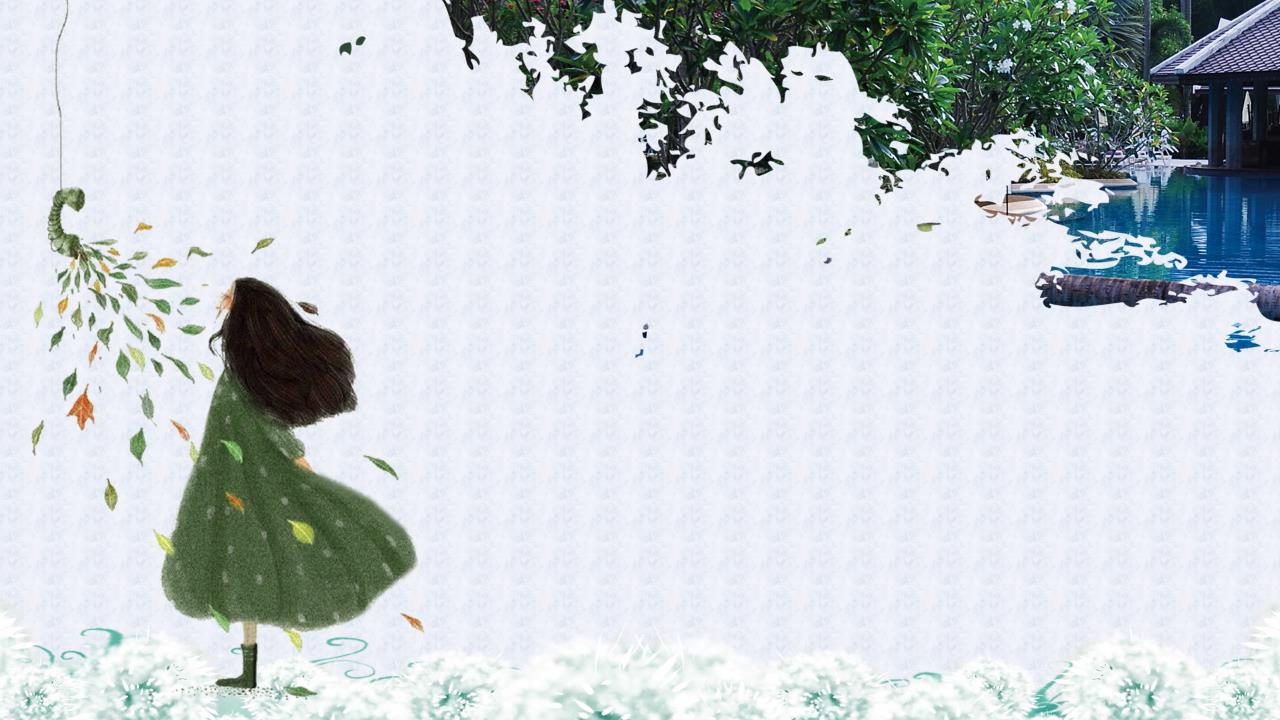 课前导读
The user can demonstrate on a projector or computer, or print the presentation and make it into a film to be used in a wider field
课前导读
CLICK TO ADD CAPTION TEXT
自读课文,理解大意
故事发生在什么地方？
课文主要讲述了哪几件事？
课前导读
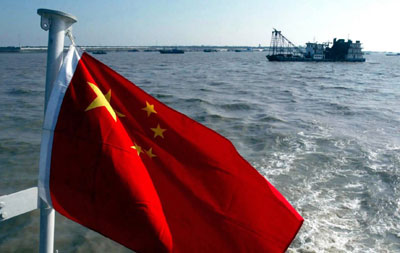 CLICK TO ADD CAPTION TEXT
故事地点
故事发生在去宝石岛的路上和宝石岛上。
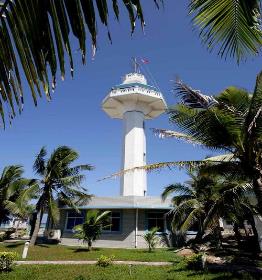 课前导读
我国的南海约有356万平方公里，相当于16个广东省那么大。最南边的曾母暗沙距大陆达2000公里以上，这要比广州到北京的路程还远。南海有东沙、西沙、中沙和南沙四个群岛。南海被称作“蓝色的国土”。
CLICK TO ADD CAPTION TEXT
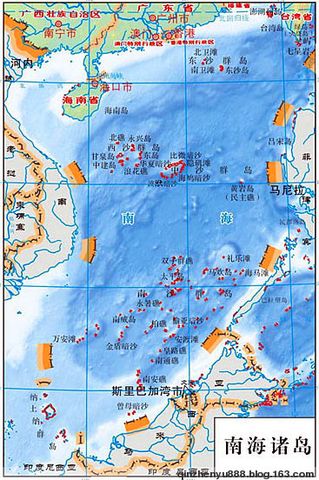 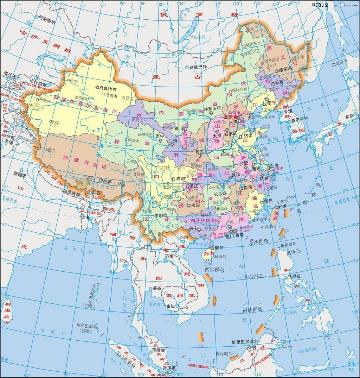 （一）战士小高探亲回来带小昆虫上岛。
（二）岛上战士开尝瓜会。
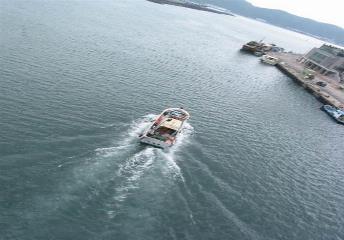 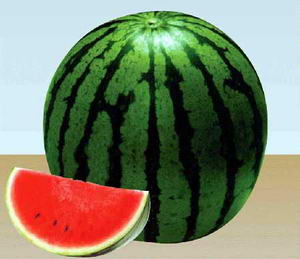 课前导读
主要事件
CLICK TO ADD CAPTION TEXT
第二部分
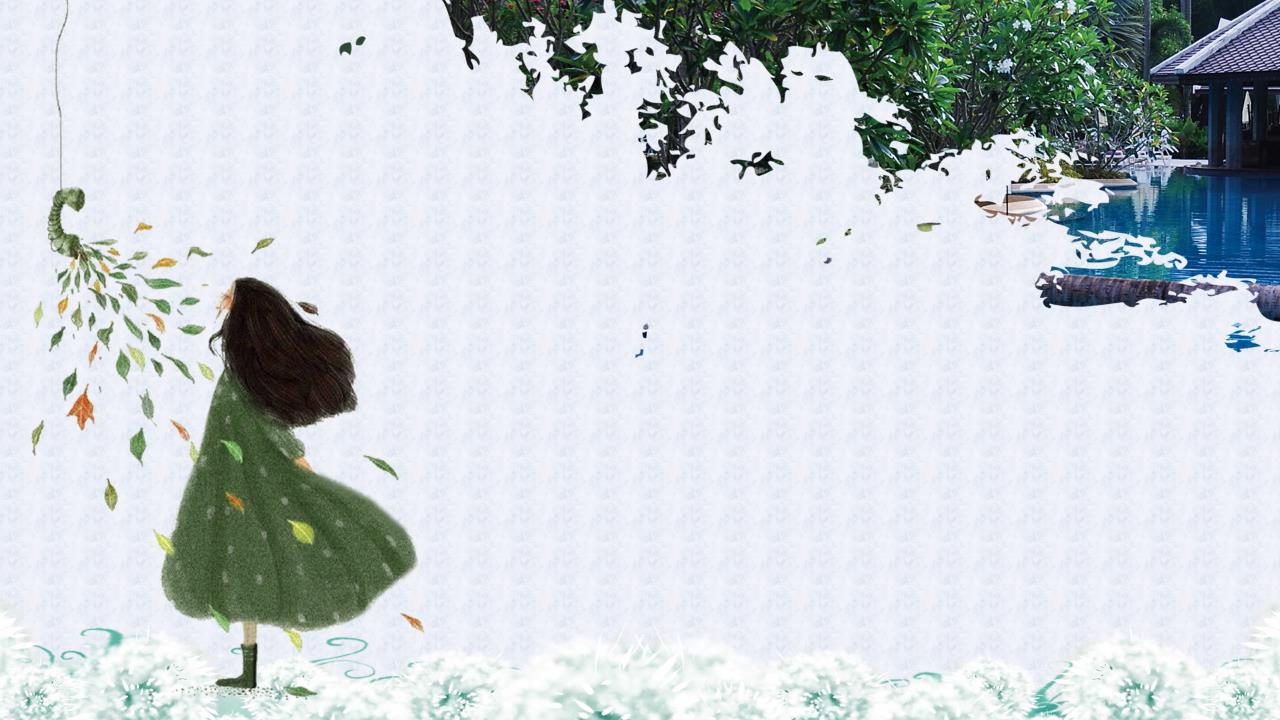 词语积累
The user can demonstrate on a projector or computer, or print the presentation and make it into a film to be used in a wider field
词语积累
CLICK TO ADD CAPTION TEXT
青蓝色的天空像洗过一样明净。
碧空如洗：
矮墩墩：
水落石出：

精灵：
形容矮而粗壮。
水落下去，石头就露出来。比喻真相大白。
机警聪明。
第三部分
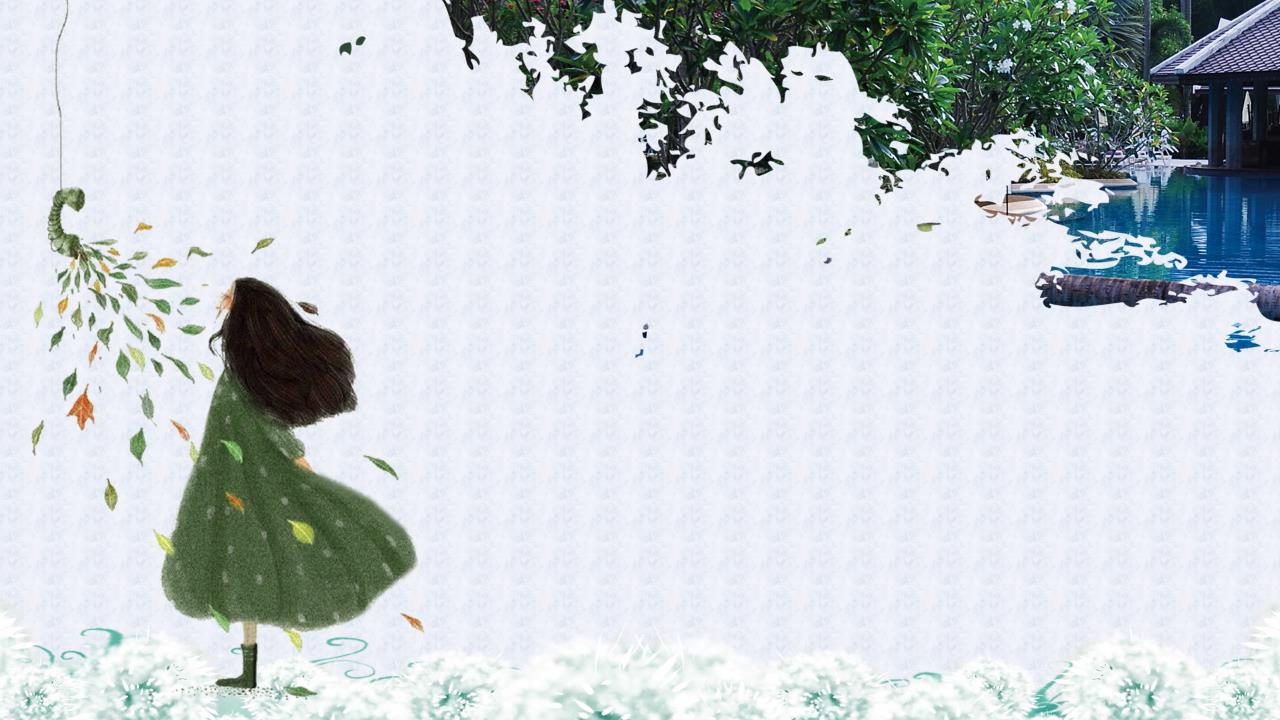 课文赏析
The user can demonstrate on a projector or computer, or print the presentation and make it into a film to be used in a wider field
课文赏析
CLICK TO ADD CAPTION TEXT
结识战士“小高”
他把他的大提包扔在一边，怀里紧紧地抱着一只纸箱子。
海面上波涛起伏，船身前后晃荡，小高担心纸箱被损坏，纸箱里装着的小昆虫不能上岛，心中着急，所以把纸箱抱在怀里。这句话有力地说明了小昆虫在小高心中的重要地位，也为下文揭开小高的秘密作了铺垫。句中“扔”与“抱”形成了鲜明的对比，突出了小高的品质。
课文赏析
CLICK TO ADD CAPTION TEXT
他笑嘻嘻地说：“我就不相信，这些小精灵会不爱我们祖国的海岛，会不愿在这里安居乐业。”
小高相信，经过战士们的努力，岛上环境条件差、生活艰苦的面貌一定会改变；他也相信，小昆虫一定会在海岛上安居乐业。这句话表面上是赞扬小昆虫，实际上是小高内心的表白：自己热爱祖国海岛，决心用自己的双手把海岛建设成美丽的家园。这句话点明了文章的中心。
课文赏析
CLICK TO ADD CAPTION TEXT
哪些段落是写岛上结出第一个西瓜的？
在一片欢笑声中，我了解到这个西瓜不平常的来历——这个岛上成熟了第一个西瓜。
这是一种特殊的叙述手法
插叙——作用？
交代了西瓜的不平常的来历，既能使故事更加生动，又说明了（       ）的作用。没有这段插叙，就很难理解——
课文赏析
CLICK TO ADD CAPTION TEXT
海岛“尝瓜会”
战士们都笑着，用两个指头捏起一小片来，细细地端详着，轻轻地闻着，慢慢地咬着，不住发出啧啧的赞叹声。好像有一股甘泉，流进了每个战士的心田。
课文赏析
CLICK TO ADD CAPTION TEXT
作者为什么把战士们吃瓜的情景写得那么详细？
这里写出了战士们收获西瓜后喜悦、激动、自豪的心情，表现了他们对自己劳动成果的珍爱。战士的感情用“捏起”“端详”“闻”“咬”等一连串动词表现了出来。当中好像有一股甘泉，流进了他们的心田。
课文赏析
CLICK TO ADD CAPTION TEXT
好像一股甜丝丝的甘浆，流进了每个战士的心田。
体会到这个西瓜是战士们对祖国、对小岛无限热爱的结晶，是战士们在艰苦的生活中创造出来的美好果实。
课文赏析
CLICK TO ADD CAPTION TEXT
两件事的联系
海岛远离大陆，没有昆虫，西瓜的花没有授粉，结不了瓜。后来通过人工授粉，才结了第一个瓜。小高想让小昆虫为海岛的瓜果蔬菜传播花粉。所以，把昆虫带往宝石岛。
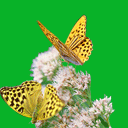 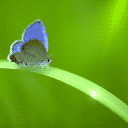 课文赏析
CLICK TO ADD CAPTION TEXT
课题有两层含义：
一是以彩色的翅膀借代蝴蝶等小昆虫，强调了这些小昆虫在改造海岛环境、丰富战士生活方面所起的作用。
二是以彩色的翅膀象征战士丰富多彩、富于革命理想的生活。
课文为什么要以“彩色的翅膀”为题？
课文赏析
CLICK TO ADD CAPTION TEXT
读了课文，你觉得海岛战士有哪些精神值得我们学习？
战士的精神：热爱祖国海岛，扎根祖国海岛，一心一意建设祖国海岛。
课文赏析
CLICK TO ADD CAPTION TEXT
读了课文，你们有什么样的感受呢？
文章透露出来的是感动，战士带着昆虫归队，大家对那个来之不易的瓜的爱，扩大开来，是对海岛对祖国的爱，那样的爱由那彩色的翅膀舞动着，没有豪言壮语，只是字里行间里所透露出来的浓浓的爱。
课文赏析
CLICK TO ADD CAPTION TEXT
教师赠言：
1．真正的爱国主义不应表现在漂亮的话上，而应该表现在为祖国谋福利的行动上。
 
2．我无论做什么，始终在想着，只要我的精力允许我的话，我就要首先为我的祖国服务。
第四部分
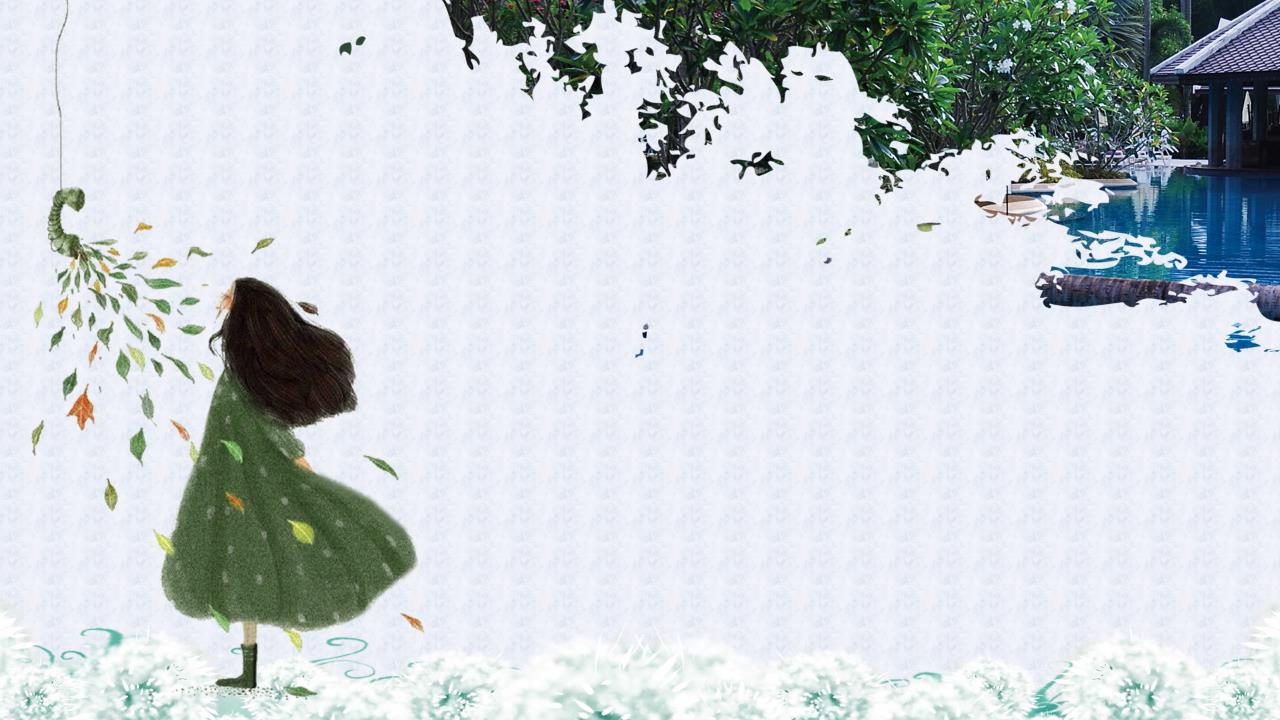 课后作业
The user can demonstrate on a projector or computer, or print the presentation and make it into a film to be used in a wider field
课后作业
CLICK TO ADD CAPTION TEXT
1．摘录文中精彩语句。

2．放飞你的想象，想想今天的海岛会是什么样子，请你以“海岛新景象”为题，写篇四百字左右的作文。
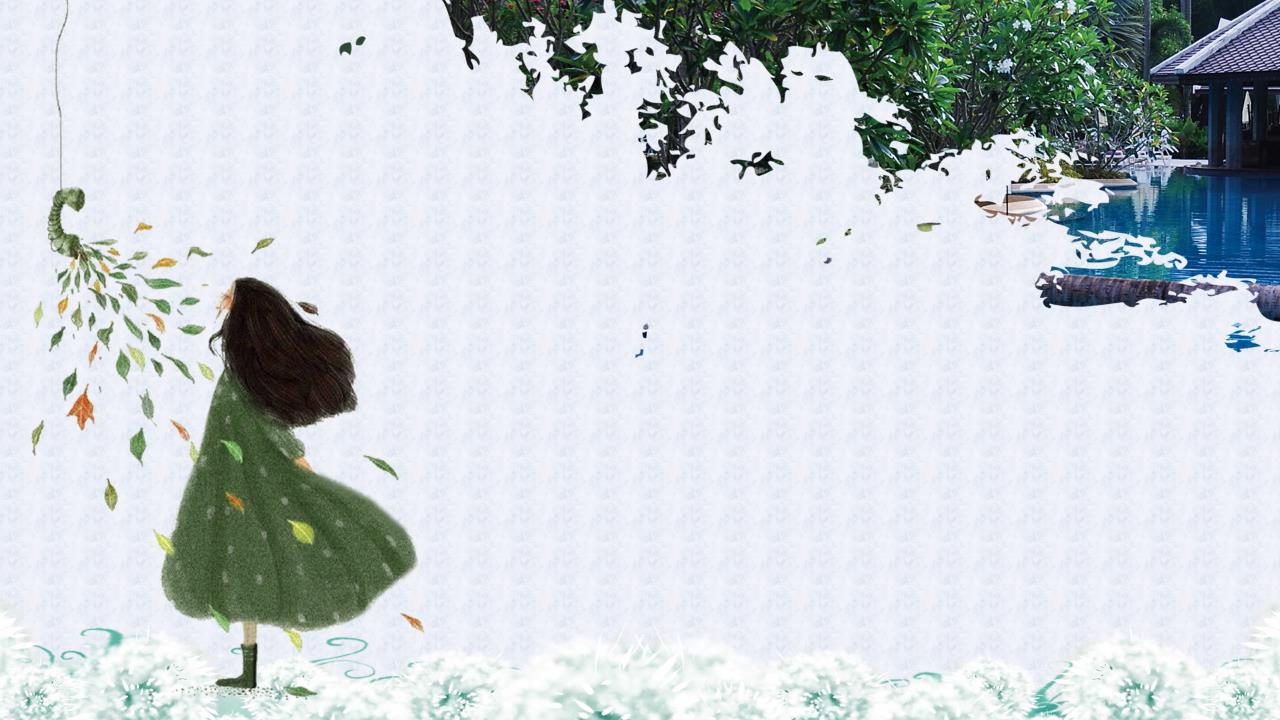 同学们下课!
人教版小学语文六年级课件PPT模板
指导老师：xiazaii